Figure 7 Lateralization of temporal areas in presence of affective prosody. Variation of the BOLD signal during the 4 ...
Cereb Cortex, Volume 17, Issue 2, February 2007, Pages 339–352, https://doi.org/10.1093/cercor/bhj151
The content of this slide may be subject to copyright: please see the slide notes for details.
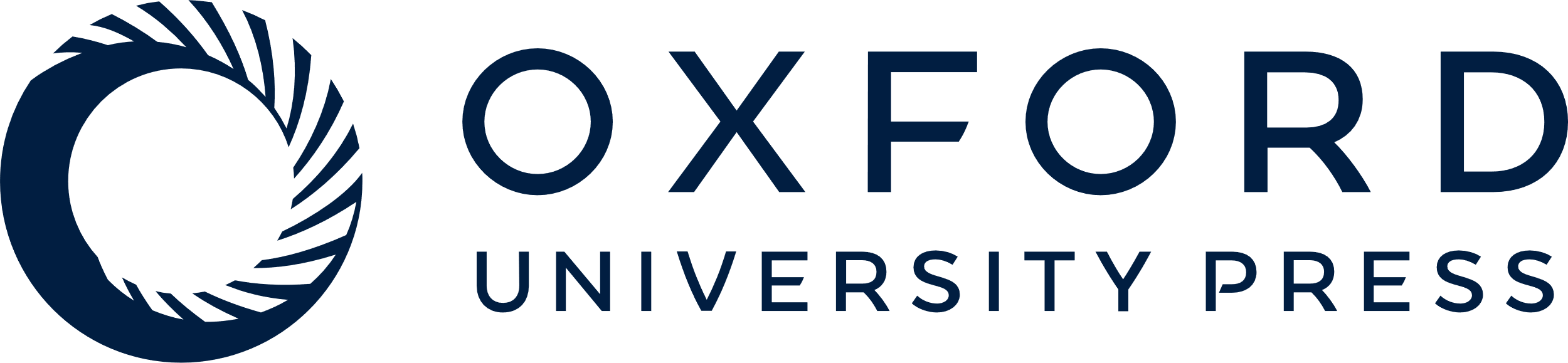 [Speaker Notes: Figure 7 Lateralization of temporal areas in presence of affective prosody. Variation of the BOLD signal during the 4 conditions in the clusters corresponding to the local maximal peaks in (A) the aSTS and (B) the pSTG ( AffAct,  gray line; AffKali,  gray dotted line; GrAct,  black line; GrKali, dark dotted line; LH, left hemisphere; RH, right hemisphere).


Unless provided in the caption above, the following copyright applies to the content of this slide: © The Author 2006. Published by Oxford University Press. All rights reserved. For permissions, please e-mail: journals.permissions@oxfordjournals.org]